Chapter 2 review
6th grade Advanced/Pre-IB Math
Multiple Choice
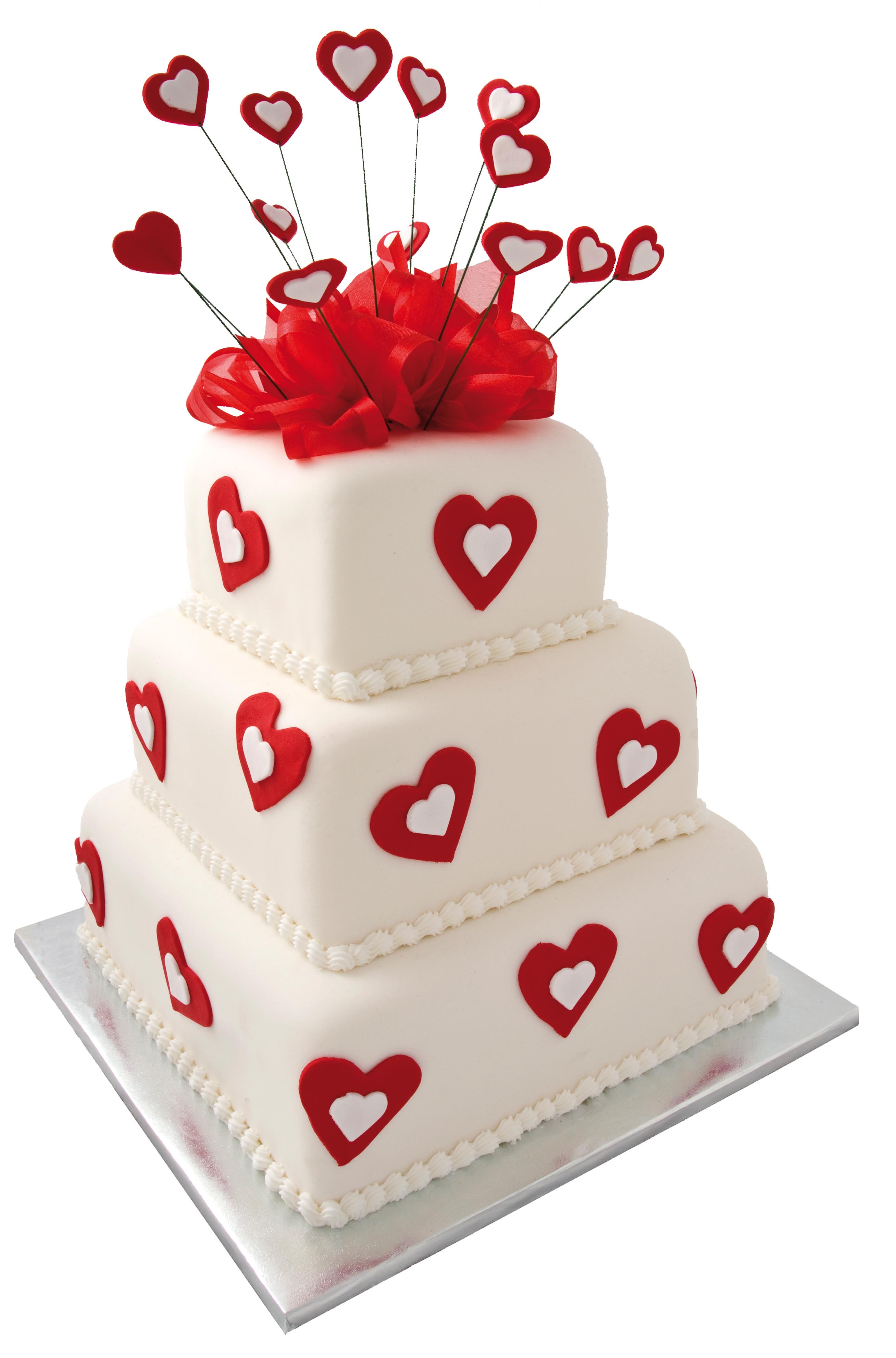 Multiply and write in SIMPLEST FORM
4
Solve
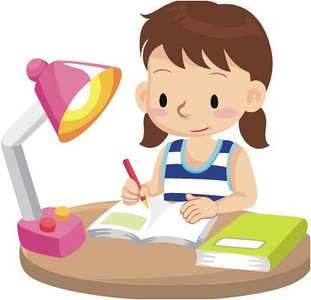 Answer the question.
Keep Change Flip
Divide and write in SIMPLEST FORM
63
3
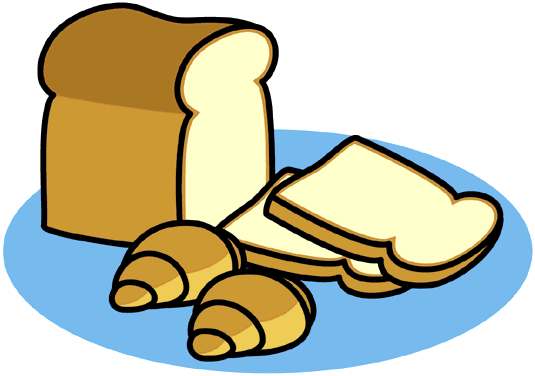 Baking
Coins
The table shows the fractional part of all the coins that come from different decades. If there are 250 coins in the collections, how many come from the 1930s?
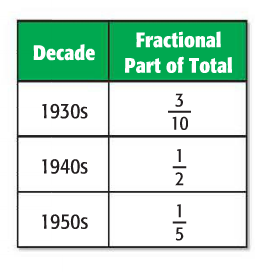 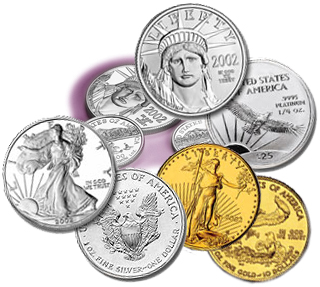